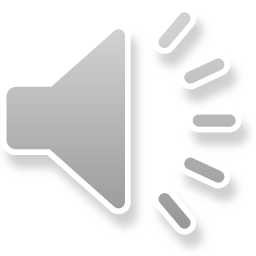 2018简约商务通用PPT模板
汇报人：PPT网      部门：设计部
标题文本预设
01
目录 CONTENT
02
标题文本预设
标题文本预设
03
04
标题文本预设
PART ONE
Lorem Ipsum is simply dummy text of the printing and typesetting industry. Lorem Ipsum has been the industry's standard dummy text ever since the 1500s
点此添加标题 – 小标题
YOUR COMPANY NAME
YOUR TITLE HERE
YOUR TITLE HERE
YOUR TITLE HERE
YOUR TITLE HERE
But all sunshine without shade, all pleasure without pain, is not life at
But all sunshine without shade, all pleasure without pain, is not life at
But all sunshine without shade, all pleasure without pain, is not life at
But all sunshine without shade, all pleasure without pain, is not life at
点此添加标题 – 小标题
YOUR COMPANY NAME
YOUR TITLE HERE
Event One
Event Two
Event Three
There are many variations of passages of Lore m available, but the majority have suffered alteration in some form, by
There are many variations of passages of Lore m available, but the majority have suffered alteration in some form, by
There are many variations of passages of Lore m available, but the majority have suffered alteration in some form, by
The Project
The Project
The Project
YOUR TITLE HERE
Lorem Ipsum is simply dummy text of the printing and typesetting industry. Lorem Ipsum has been the industry's standard dummy text ever since the 1500s
点此添加标题 – 小标题
YOUR COMPANY NAME
Lorem Ipsum is simply dummy text of the printing and typesetting industry. Lorem Ipsum has been the industry's standard dummy text ever since the 1500s
YOUR TITLE HERE
Lorem Ipsum is simply dummy text of the printing and typesetting industry. Lorem Ipsum has been the industry's standard dummy text ever since the 1500s
But all sunshine without shade, all pleasure without pain, is not life at
点此添加标题 – 小标题
YOUR COMPANY NAME
YOUR TITLE HERE
YOUR TITLE HERE
There are many variations of passages of lorem ipsum available
There are many variations of passages of lorem ipsum available
YOUR TITLE HERE
YOUR TITLE HERE
YOUR TITLE HERE
There are many variations of passages of lorem ipsum available
There are many variations of passages of lorem ipsum available
There are many variations of passages of lorem ipsum available
点此添加标题 – 小标题
YOUR COMPANY NAME
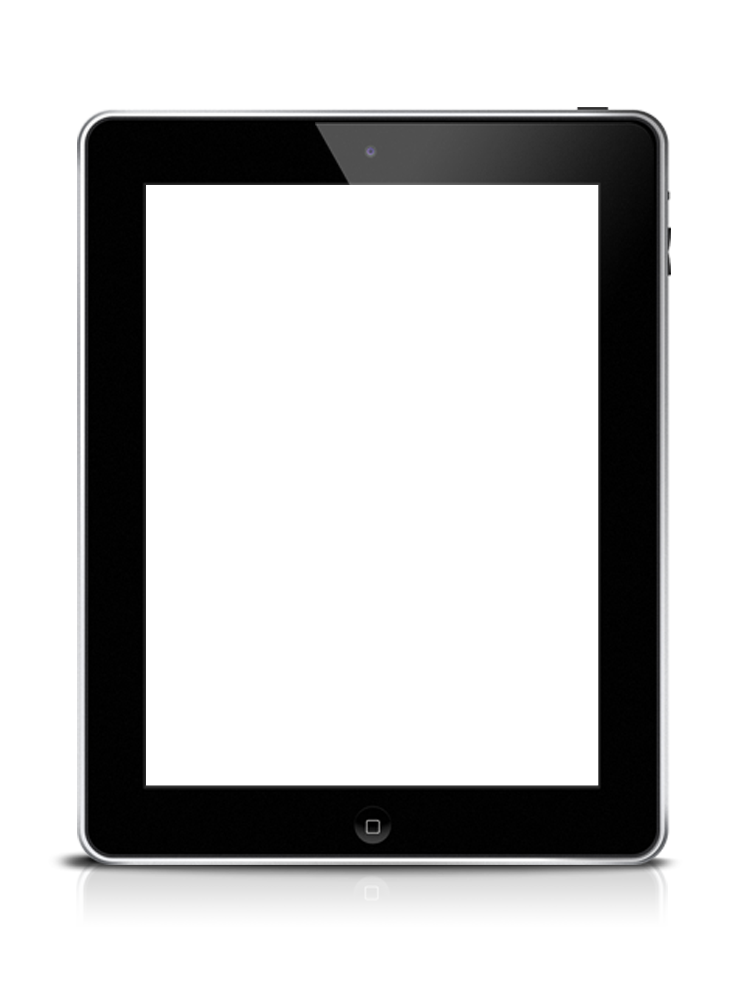 YOUR TITLE HERE
But all sunshine without shade, all pleasure without pain, is not life at all. Take the lot of the happiest - it is a tangled yarn. Bereavements and blessings, one following another, make us sad and blessed by turns. Even death itself makes life more loving. one following another, make us sad and blessed by turns. Even death itself makes life more loving.
点此添加标题 – 小标题
YOUR COMPANY NAME
04
01
90%
YOUR TITLE HERE
There are many variations of passages of lorem ipsum available, but the majority have suffered alteration in some form, by injected humour randomized words.
80%
02
YOUR TITLE HERE
There are many variations of passages of lorem ipsum available, but the majority have suffered alteration in some form, by injected humour randomized words.
60%
03
20%
YOUR TITLE HERE
There are many variations of passages of lorem ipsum available, but the majority have suffered alteration in some form, by injected humour randomized words.
YOUR TITLE HERE
There are many variations of passages of lorem ipsum available, but the majority have suffered alteration in some form, by injected humour randomized words.
YOUR TITLE HERE
Lorem Ipsum is simply dummy text of the printing and typesetting industry. Lorem Ipsum has been the industry's standard dummy text ever since the 1500s
点此添加标题 – 小标题
YOUR COMPANY NAME
YOUR TITLE HERE
Lorem Ipsum is simply dummy text of the printing and typesetting industry
YOUR TITLE HERE
Lorem Ipsum is simply dummy text of the printing and typesetting industry
YOUR TITLE HERE
Lorem Ipsum is simply dummy text of the printing and typesetting industry
PART TWO
Lorem Ipsum is simply dummy text of the printing and typesetting industry. Lorem Ipsum has been the industry's standard dummy text ever since the 1500s
点此添加标题 – 小标题
YOUR COMPANY NAME
YOUR TITLE HERE
YOUR TITLE HERE
Lorem Ipsum is simply dummy text of the printing and typesetting industry
Lorem Ipsum is simply dummy text of the printing and typesetting industry
YOUR TITLE HERE
YOUR TITLE HERE
Lorem Ipsum is simply dummy text of the printing and typesetting industry
Lorem Ipsum is simply dummy text of the printing and typesetting industry
点此添加标题 – 小标题
YOUR COMPANY NAME
YOUR TITLE HERE
YOUR TITLE HERE
Lorem Ipsum is simply dummy text of the printing and typesetting industry
Lorem Ipsum is simply dummy text of the printing and typesetting industry
YOUR TITLE HERE
YOUR TITLE HERE
Lorem Ipsum is simply dummy text of the printing and typesetting industry
Lorem Ipsum is simply dummy text of the printing and typesetting industry
点此添加标题 – 小标题
YOUR COMPANY NAME
YOUR TITLE HERE
Lorem Ipsum is simply dummy text of the printing and typesetting industry
YOUR TITLE HERE
Lorem Ipsum is simply dummy text of the printing and typesetting industry
Lorem Ipsum is simply dummy text of the printing and typesetting industry. Lorem Ipsum has been the industry's standard dummy text ever since the 1500s
PART THREE
Lorem Ipsum is simply dummy text of the printing and typesetting industry. Lorem Ipsum has been the industry's standard dummy text ever since the 1500s
Lorem Ipsum is simply dummy text of the printing and typesetting industry
点此添加标题 – 小标题
YOUR COMPANY NAME
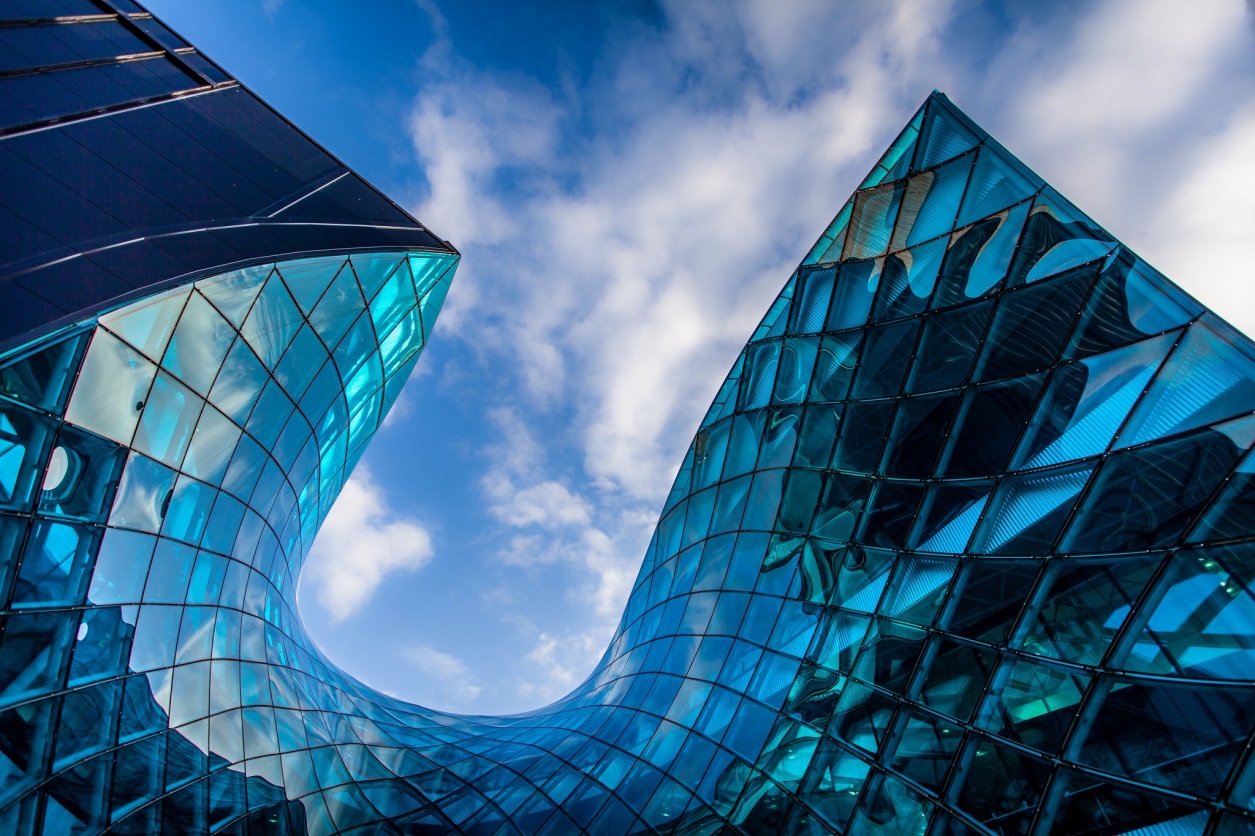 YOUR TITLE HERE
Lorem Ipsum is simply dummy text of the printing and typesetting industry. Lorem Ipsum has been the industry's standard dummy text ever since the 1500s
点此添加标题 – 小标题
YOUR COMPANY NAME
YOUR TITLE HERE
YOUR TITLE HERE
YOUR TITLE HERE
YOUR TITLE HERE
Lorem Ipsum is simply dummy text of the printing and typesetting industry
Lorem Ipsum is simply dummy text of the printing and typesetting industry
Lorem Ipsum is simply dummy text of the printing and typesetting industry
Lorem Ipsum is simply dummy text of the
 printing and typesetting industry
点此添加标题 – 小标题
YOUR COMPANY NAME
YOUR TITLE HERE
Lorem Ipsum is simply dummy text of the printing and typesetting industry
YOUR TITLE HERE
YOUR TITLE HERE
Lorem Ipsum is simply dummy text of the printing and typesetting industry
Lorem Ipsum is simply dummy text of the printing and typesetting industry
PART FOUR
Lorem Ipsum is simply dummy text of the printing and typesetting industry. Lorem Ipsum has been the industry's standard dummy text ever since the 1500s
点此添加标题 – 小标题
YOUR COMPANY NAME
YOUR TITLE HERE
93%
Lorem Ipsum is simply dummy text of the printing and
YOUR TITLE HERE
82%
Lorem Ipsum is simply dummy text of the printing and
YOUR TITLE HERE
70%
Lorem Ipsum is simply dummy text of the printing and
YOUR TITLE HERE
68%
Lorem Ipsum is simply dummy text of the printing and
点此添加标题 – 小标题
YOUR COMPANY NAME
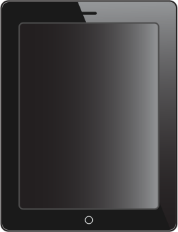 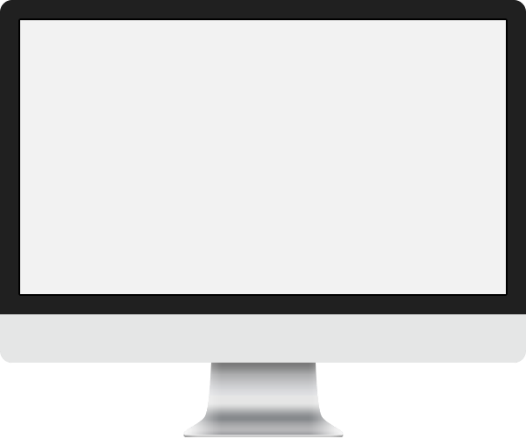 YOUR TITLE HERE
There are many variations of passages of Lorem available, but the majority have suffered alteration in some form, by injected humor, or randomized words which don't look even slightly believable. If you are going to use a passage of Lorem, you need to be sure there isn't anything embarrassing. There are
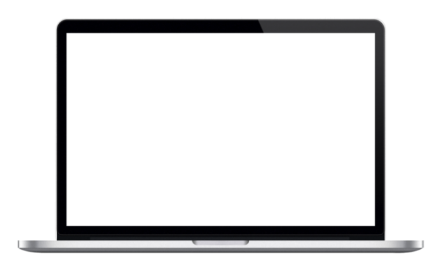 More Details
点此添加标题 – 小标题
YOUR COMPANY NAME
YOUR TITLE HERE
YOUR TITLE HERE
Lorem Ipsum is simply dummy text of the printing and
Lorem Ipsum is simply dummy text of the printing and
YOUR TITLE HERE
YOUR TITLE HERE
Lorem Ipsum is simply dummy text of the printing and
Lorem Ipsum is simply dummy text of the printing and
YOUR TITLE HERE
YOUR TITLE HERE
Lorem Ipsum is simply dummy text of the printing and
Lorem Ipsum is simply dummy text of the printing and
THANK YOU SO MUCH
BUSINESS POWERPOINT TEMPLATE
汇报人：PPT网       部门：设计部